CC Review Procedure Framework
Designing A Review Procedure
Samantha Eisner, ICANN Deputy General Counsel
WG Meeting
17 March 2021
Recap of Conversation – Feb 2021
WG confirmation – Looking to develop one external mechanism to hear appeals from IANA decisions, on limited grounds
Goal: Allow appeal before decision is operational 
RFC 1591 states: “The Internet DNS Names Review Board (IDNB), a committee established by the IANA, will act as a review panel for cases in which the parties can not reach agreement among themselves. The IDNB's decisions will be binding.“
ICANN org was asked to start a process of reviewing the WG’s work to reconcile with existing processes and identify our redlines, if any, to help design mechanisms.
Status of WG Effort
Identified types of areas of dispute and potential issues for review

Identified the required aspects and nice to have items as clarification.
Areas For Further Clarification
Scope – Is Scope Still Open?

Page 6 of Summary of Discussions: “Scope (Binding and replacing previous decision or handing back to previous decision-maker, taking into account decision of panel) still to be determined”

OR

Page 4: “Arbitration will be binding on all parties.  . . . Board (panel) replacing the decision that is being reviewed.”
Areas For Further Clarification
Corporate Governance Fundamentals

ICANN Board is not able to defer decision making to other bodies.  Fiduciary Duties preclude this.  See Memo from Transition as example.
ICANN is entrusted to perform the IANA Functions – not an external tribunal. ICANN is not in a position to place decisions on IANA functions external to PTI/ICANN.
Can provide information for how IRPs were defined to meet this concern.
Areas For Further Clarification
Questions

Under “Process must have set pre-defined milestones and timelines” – “ccNSO members cannot go to court.  If you want to go to court, the cctld manager needs to cease to be a member.
What does this mean?

Existing Mechanisms:  What is anticipated to happen in the mediation? Is it an arbitration?  What is the question/issue for the arbitrator? 
Impacts both applicability and cost issues.
Areas For Further Clarification
Questions

Number of parties – Who all gets a voice?
Rejections are likely applicant v. ICANN.
Contested delegations are ICANN, pending manager and losing applicant.
Governmental actors are likely participants – difficult to compel participation out-of-country.
Who else might need to be there for full “hearing” – and what can they be heard on?
How to mandate arbitrations, which are applicable by private agreement?

For areas where ICANN Board needs to vet process, why insert a new step before the Board decision?  Changing Board role to accepting review? What about emergency actions and PTI’s need to act?
RFC 1591
4. 	Significantly interested parties in the domain should agree that the designated manager is the appropriate party. The IANA tries to have any contending parties reach agreement among themselves, and generally takes no action to change things unless all the contending parties agree; only in cases where the designated manager has substantially mis-behaved would the IANA step in. However, it is also appropriate for interested parties to have some voice in selecting the designated manager. There are two cases where the IANA and the central IR may establish a new top-level domain and delegate only a portion of it: (1) there are contending parties that cannot agree, or (2) the applying party may not be able to represent or serve the whole country. The later case sometimes arises when a party outside a country is trying to be helpful in getting networking started in a country -- this is sometimes called a "proxy" DNS service. The Internet DNS Names Review Board (IDNB), a committee established by the IANA, will act as a review panel for cases in which the parties can not reach agreement among themselves. The IDNB's decisions will be binding.
Engage with ICANN
Thank You and Questions
Visit us at icann.org
Email: email
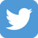 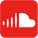 @icann
soundcloud/icann
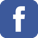 facebook.com/icannorg
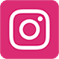 instagram.com/icannorg
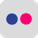 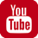 youtube.com/icannnews
flickr.com/icann
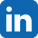 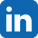 linkedin/company/icann
slideshare/icannpresentations